«Применение нестандартного 
оборудования в  реализации
 физкультурно-оздоровительных 
технологий»
«Если ты со спортом дружен, 
то болезням ты не нужен!»
Слайд подготовила: инструктор по физической культуре, педагог 2-ой квалификационной категории 
Югай Наталья Ивановна
Цель работы физкультурного зала:
 Использовать нетрадиционные методы 
оздоровительных мероприятий, 
в соответствии возрасту детей.
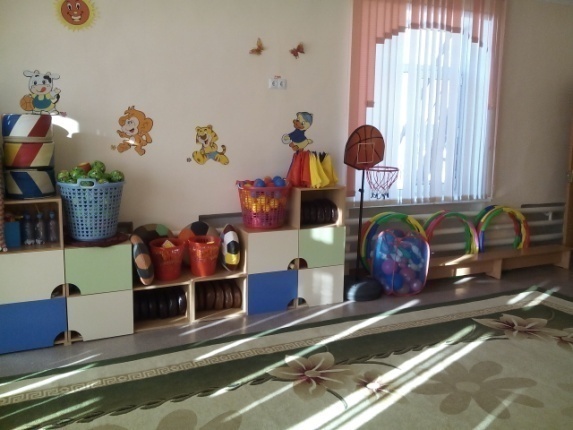 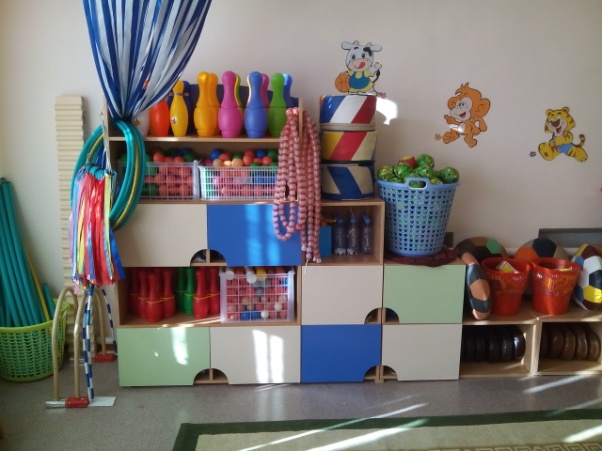 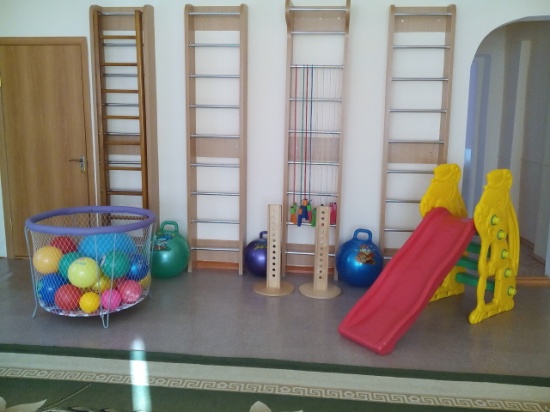 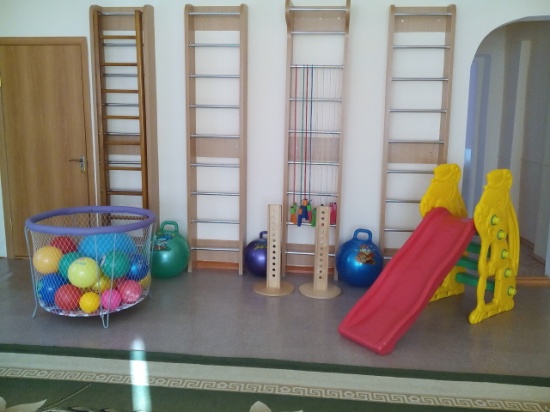 Основные принципы:
Принцип  «Не навреди!»;
Принцип непрерывности здоровьесберегающего процесса;
Принцип системности и последовательности;
Принцип доступности и индивидуальности;
Принцип всестороннего и гармоничного развития личности;
Принцип системного чередования нагрузок и отдыха;
Принцип постепенного наращивания физкультурно-оздоровительного воздействия.
Силовой тренажер «Эспандер»
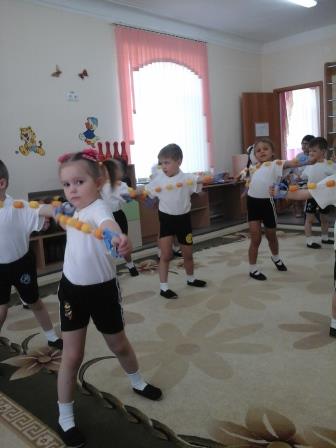 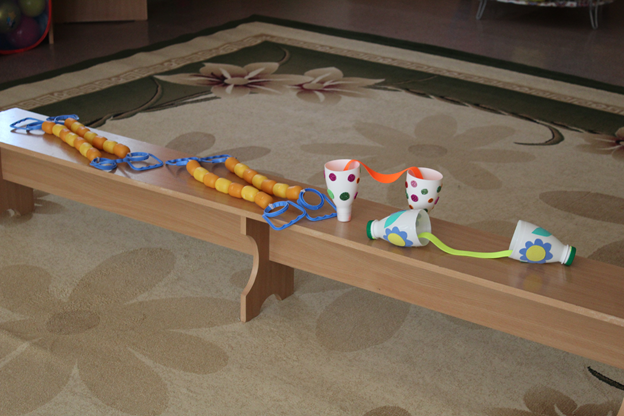 Цель: Формирование осанки и выносливости. Укрепление и развитие мышц грудной клетки, плечевого пояса. 
Материал и изготовление: яркий и простой силовой тренажер  «Эспандер» выполнен из подручных средств бутылок и резинки, украшен фоамираном.
Формы применения: нестандартные силовые тренажеры можно использовать как на занятиях по физической культуре, так и в самостоятельной деятельности с детьми.
Описание: упражняясь с этим тренажёром у ребенка развивается грудная клетка, сила рук и выносливость, профилактика сколиоза, а так же развиваются силовые навыки. С помощью упражнений на этом тренажёре у детей воспитывается дух соревнования, желание достичь высоких результатов.
Спортивный Тренажер «Боулинг»
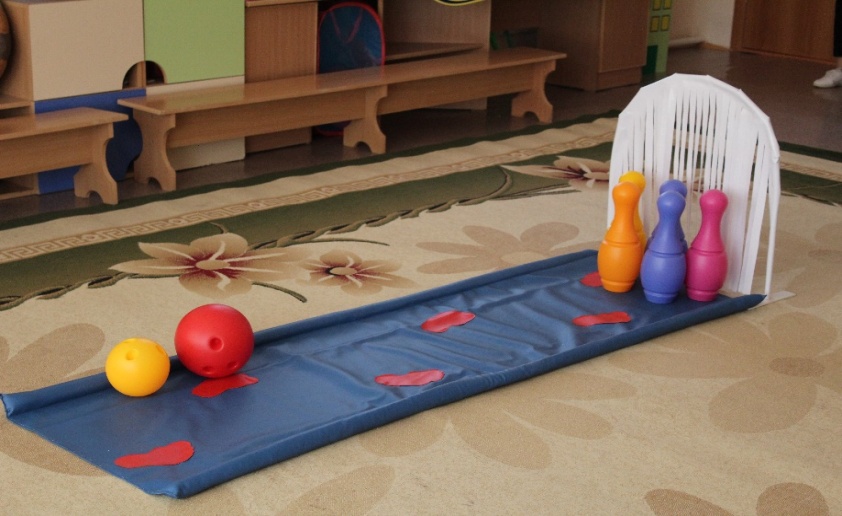 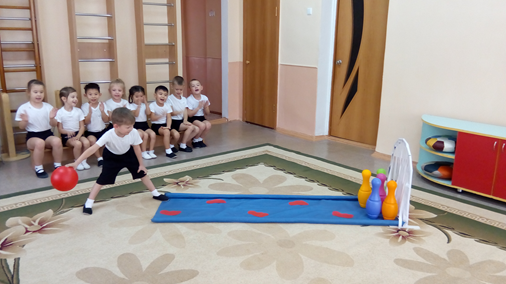 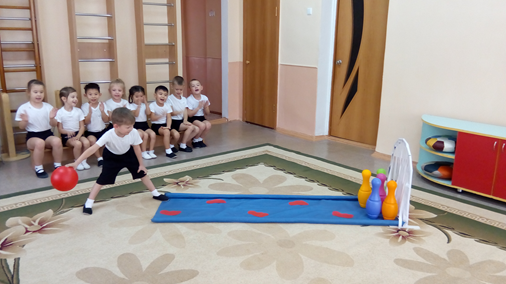 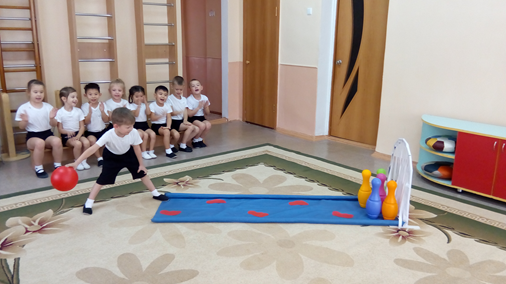 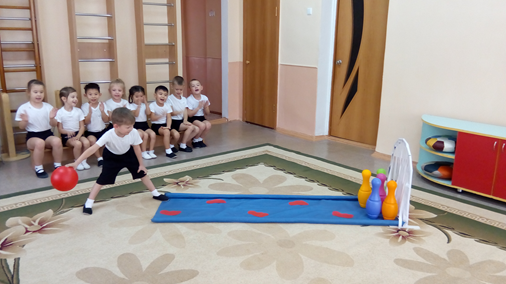 Цель: Формировать первоначальные основы игры боулинг. Способствовать развитию зрительного восприятия, координации и точности броска.
Материал изготовления: дорожка изготовлена из дерматина, кегли, шар, дуга и нарезными лентами.
Формы применения: шаром или мячом игроку необходимо сбить все кегли, которые выстраиваются на некотором расстоянии в определенном порядке. 
Описание: играя в эту игру у ребенка развивается мелкая моторика, воображение, фантазия, скорость реакции, ловкость, координацию, точность броска; так же развиваются зрительные и слуховые способности. С помощью этой веселой игры можно уже с самого раннего возраста прививать ребенку любовь к спорту.Таким образом, даже дошколята могут с легкостью познавать азы этой спортивной увлекательной игры. 
Дорожку для боулинга можно применять и как игру «пройди по следам».
Спортивный тренажёр «Веселый обруч «Паутинка»
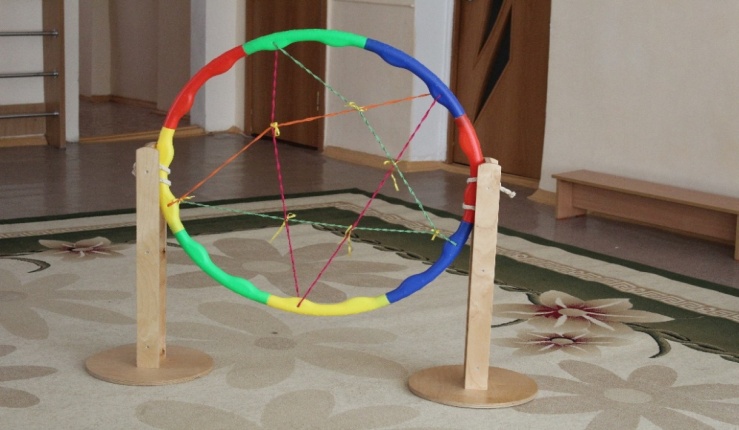 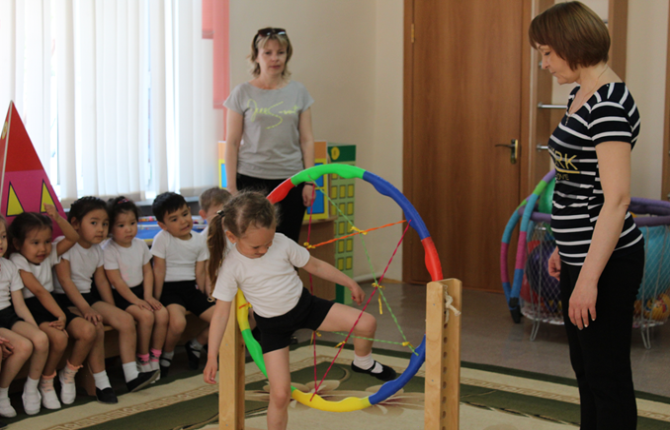 Цель: Формирование осанки через основные виды движения (ползание, лазание, равновесие. Развивает ловкость, гибкость, координацию движений. Воспитывать дисциплинированность.
Материал и изготовление: яркий спортивный обруч, напольные стойки для крепления обруча, цветные резинки для создания паутинки в обруче.
Формы применения: паутинку можно применять в подвижных играх, эстафетах. в индивидуальной работе с детьми, упражняя детей в пролезании в обруч, правым или левым боком, не касаясь руками пола и краев обруч.
Описание: здоровьесберегающее оборудование «Веселый обруч», представляет сразноцветный обруч с натянутыми внутри резинками. С его помощью можно проводить игру «Пролезь через обруч», как командами в виде эстафеты, так и индивидуально с детьми на занятиях.  Эти» игры помогают вырабатывать быстроту реакции, координацию движений, укрепляет сердечно - сосудистую и дыхательную системы, улучшает осанку. Игры в команде способствуют выработке таких качеств, как дисциплинированность, взаимовыручка, выносливость и воображение. В соревновательных развлечениях у ребенка вырабатываются лидерские качества, ведь цель каждой команды - это победа.
Спортивный тренажёр «Лестница»
»
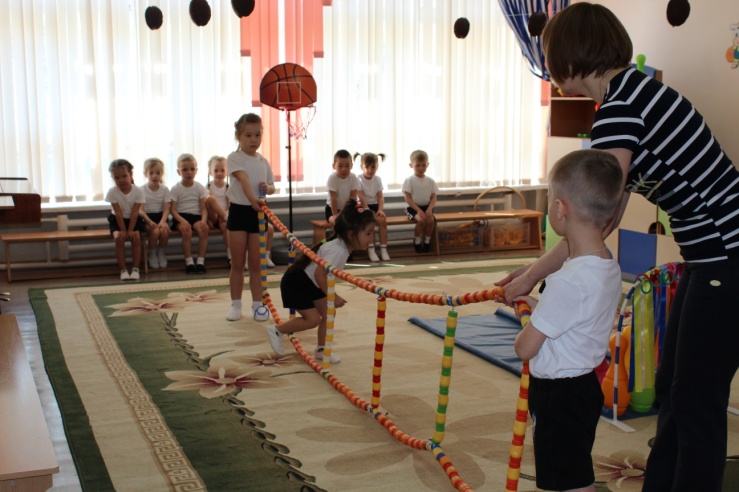 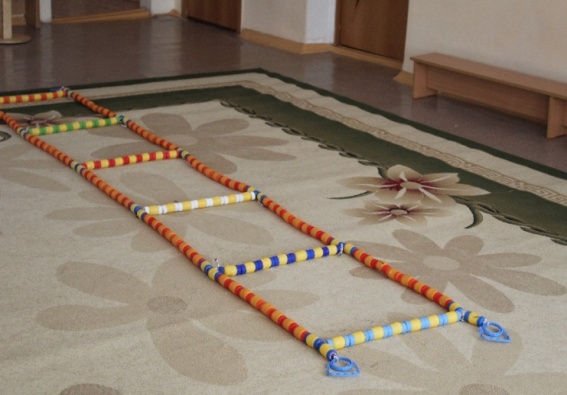 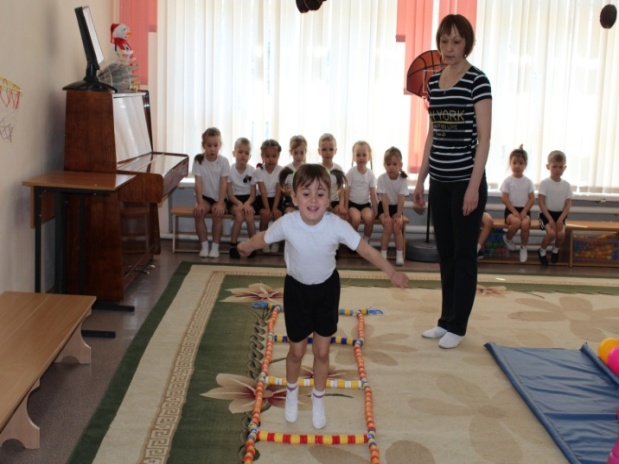 Цель: Формировать навыки двигательной активности.
Материал изготовления: лестница изготовлена из крышек и ручек от пятилитровых бутылок.
Формы применения: , прыжки, пролезания, перешагивание. 
Описание: лестница используется на занятиях по физической культуре, во всех возрастных группах.  Выполняя упражнения с лестницей , у ребенка развивается ловкость,  координация движений
Дыхательные тренажеры
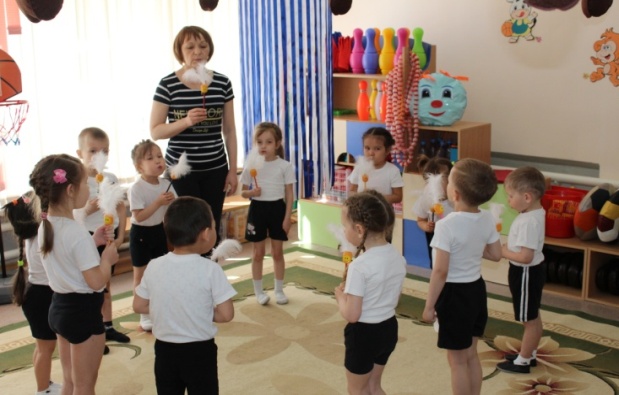 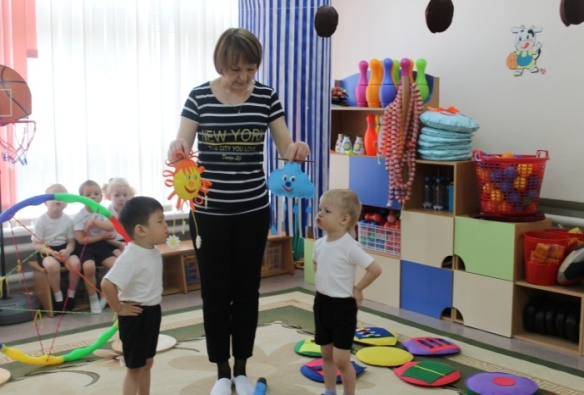 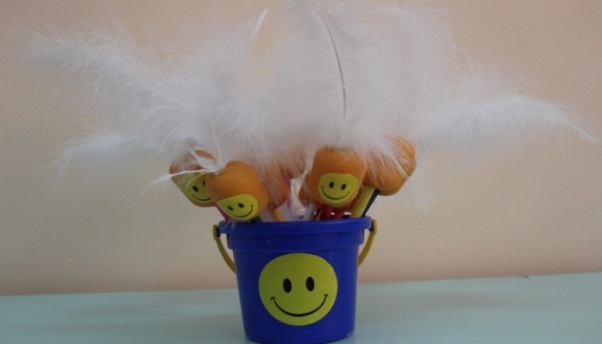 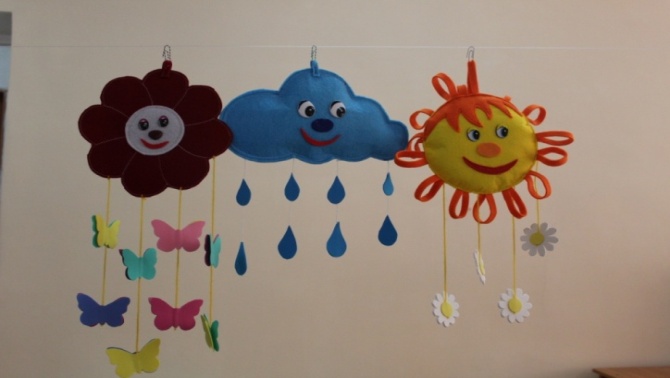 Цель: Развитие и укрепление дыхательного аппарата, стимулирование работы верхних дыхательных путей, носоглотки, вентиляции легких.
Материал и изготовление: тренажеры эстетичны, экологичны, легки в использовании, сшиты из фетра и украшены цветами, бабочками и капельками из фоамирана, перья, киндер, цветной карандаш.
Формы применения: тренажеры можно использовать как на занятиях по физической культуре, так и в самостоятельной деятельности с детьми.
Тренажёр «Сухой дождь»
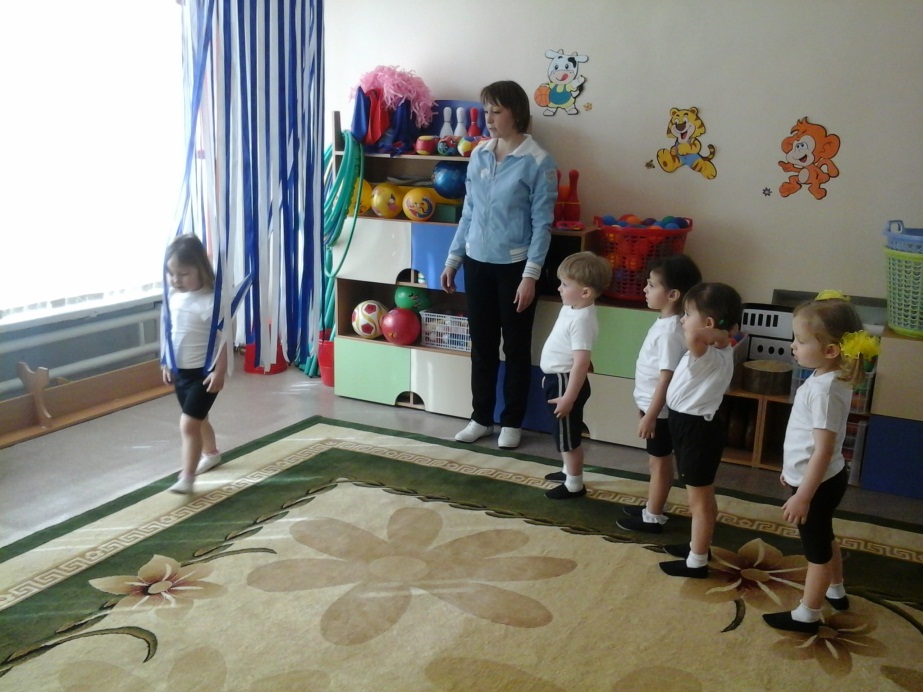 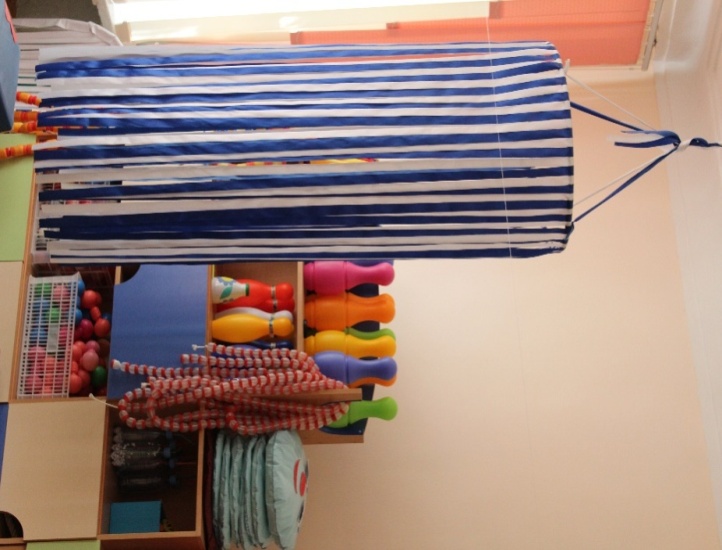 Цель: регулирование эмоционального состояния.
Материал и изготовление: шатер из  атласных лент, закреплен на подвесной горизонтальной платформе., длина лент 2 метра. 
Формы применения: Ленты спускаются вниз, словно струи воды, их приятно трогать, перебирать в руках, проходить сквозь них, касаясь лицом. Проходя через такой “дождь”, три-четыре раза в течение занятия, “шустрики” заметно успокаиваются, а “мямлики”, наоборот, - активизируются. “Струи” стимулируют тактильные ощущения, помогают восприятию пространства своего тела в этом пространстве. За “струями” можно спрятаться от внешнего мира. «Сухой дождь» используется на занятиях и подвижных играх.
Тренажер «Паучок»
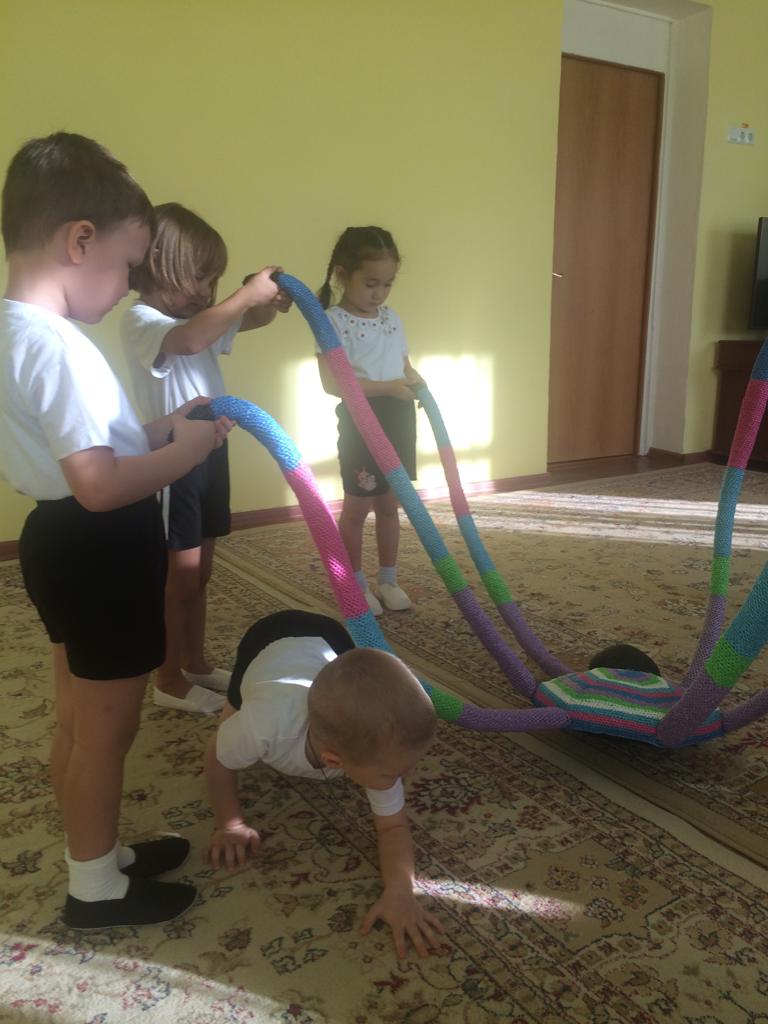 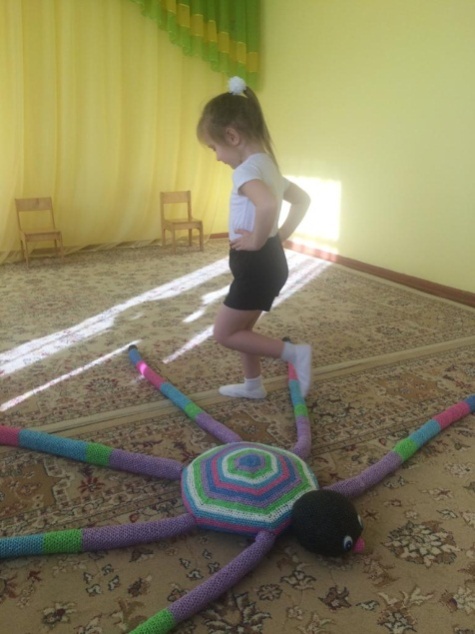 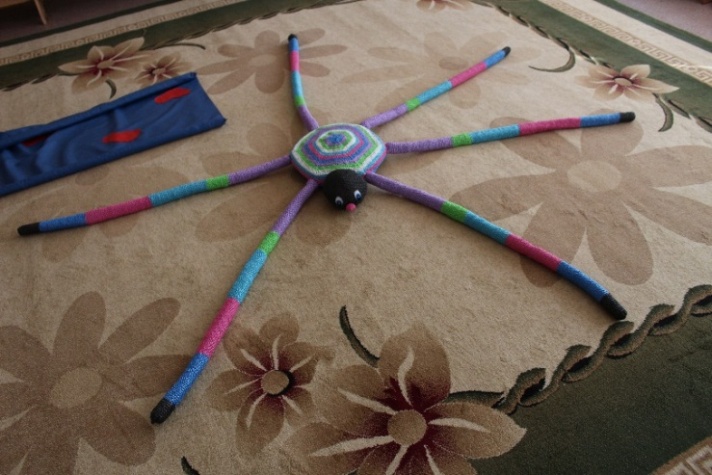 Цель: Способствовать совершенствованию двигательных навыков, формированию правильной осанки. Учить детей выполнять различные виды ходьбы, бега, прыжков, развивать основные группы мышц, координацию движений, умение действовать в коллективе согласованно. Воспитывать самостоятельность и инициативу в двигательно-игровых действиях, эмоциональную отзывчивость. 
Материал и изготовление: изготовлен тренажёр «Паучок»  из пакетов для  бытового мусора нарезанных  полосками, соединенными между собой в ленту и связанными крючком. 
Формы применения: Для выполнения ОРУ, для зрительных ориентиров. «Паучок» служит украшением и ориентиром. Применяется нетрадиционное оборудование на физкультурных занятиях, играх и игровых упражнениях, эстафетах, занятиях на свежем воздухе.
Тренажер  «Кокосы»
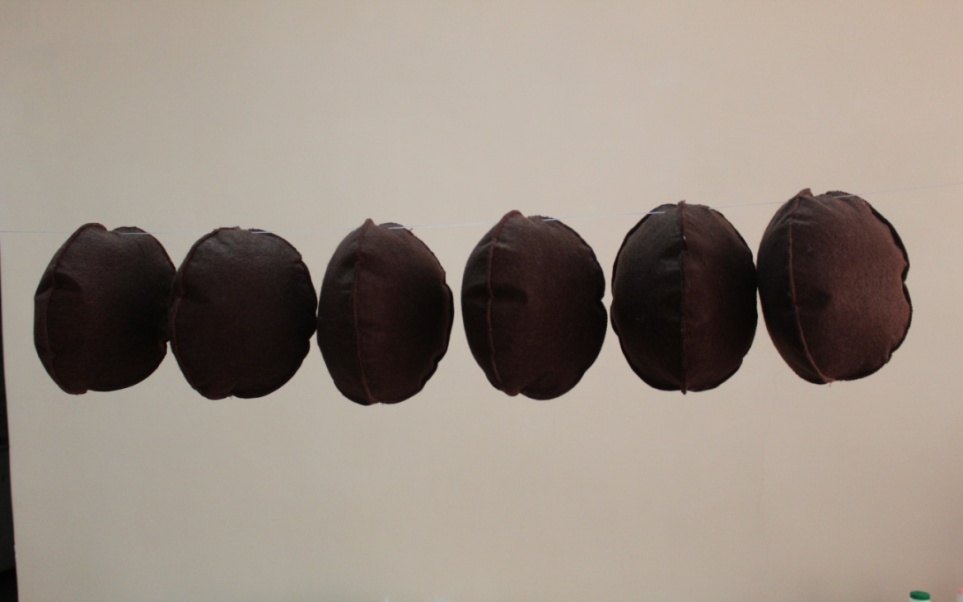 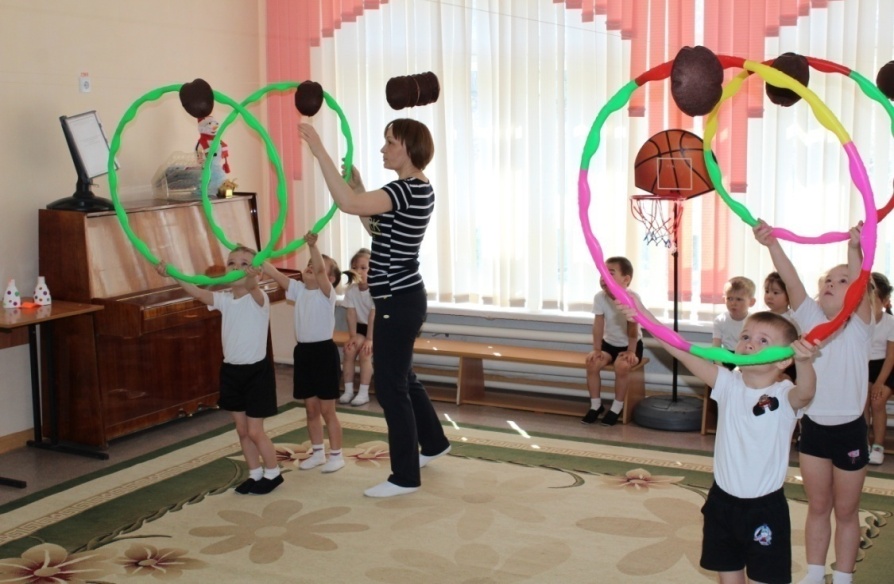 Цель: Способствовать профилактике нарушение  осанки, развитие равновесия. 
Материал изготовления: леска, кокосы, изготовленные из фетра наполненные синтепоном.
Формы применения: от стенки до стенки натянуты 2 лески, на них продеты по 10 кокосов, которые можно передвигать. Длина лесок по 6 метров. Передвигаются кокосы при помощи гимнастической палки или обруч, метание кокосов в цель.
Описание: играя в эту игру, у ребенка развивается чувство равновесия и координация движений, ловкость, точность движения; так же развиваются зрительные способности. С помощью этой веселой игры можно проводить эстафеты, прививать ребенку любовь к спорту.
Коррекционные тренажеры для стопы
          Тактильная дорожка «Гусеница»
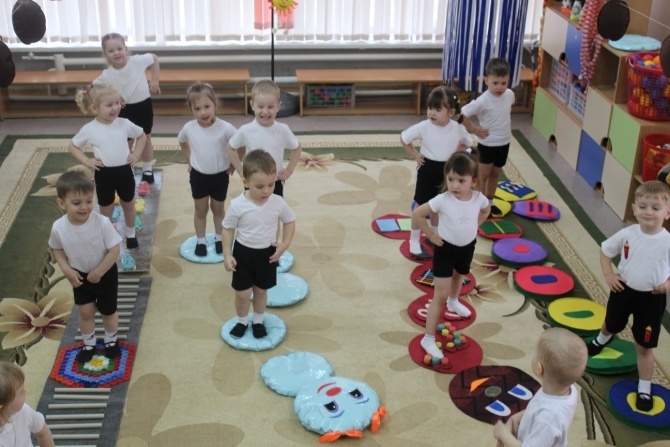 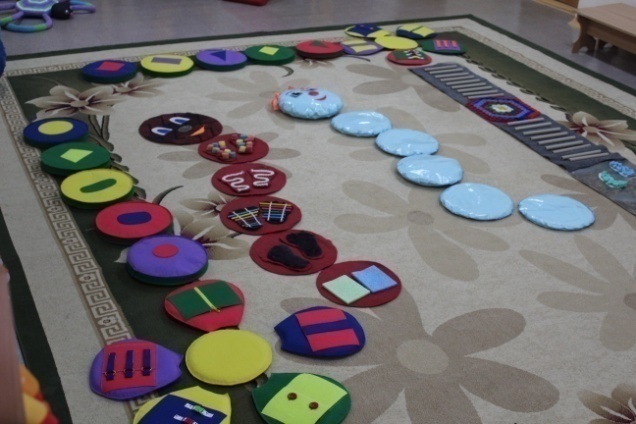 Цель: Формирование чувство равновесия; способствовать профилактике плоскостопия и укреплению свода стопы; упражнять в ходьбе с правильным разворотом стопы. Развитие основного вида движения ходьбы. 
Материал и изготовление: Материал для дорожек здоровья, виниловая кожа, разноцветная клеенка, плащевая ткань. разноцветные пуговицы разных размеров, из различных бусинок, губки, пуговицы  пластмассовые крышки в чередовании с трубочками разрезанные вдоль пластмассовых трубочек., «Коврики – круги» — набиты разными камешками, фасолью, горохом. 
Варианты использования: В образовательной деятельности при интеграции образовательных областей, например: (область познания, физическое развитие). В бодрящей гимнастике после сна, в самостоятельной деятельности детей, в спортивных досугах и соревнованиях.
Спасибо за           внимание